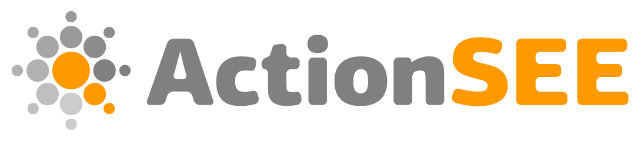 Стратешка комуникација Начини на комуникација со целните групи и стратешко користење на регистар
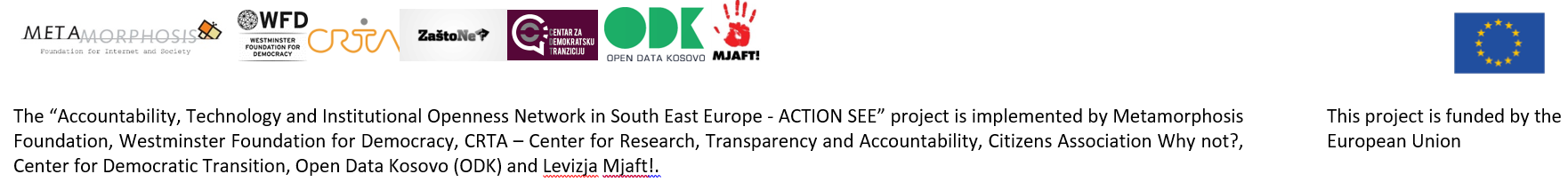 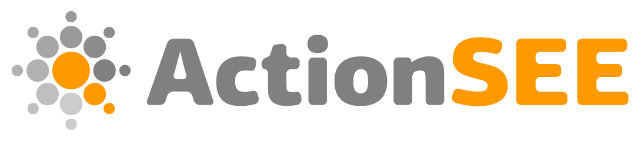 Конкретни мрежи и како функционираат
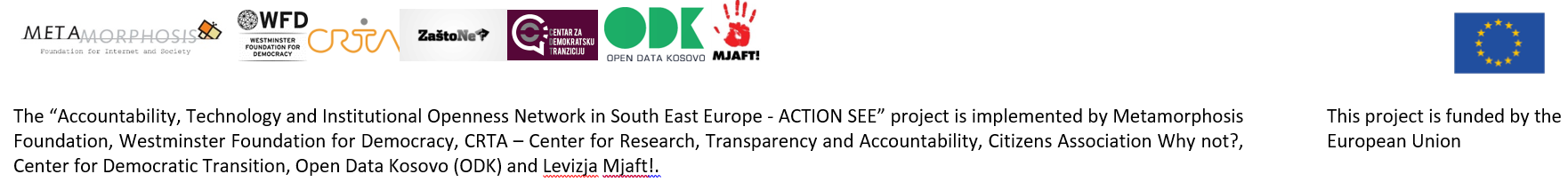 Користење на Facebook
Meдиум кој „трпи“ најмногу типови на содржина – видео, аудио, слики, колажи, дури и подолг текст
Најмногу корисници од сите мрежи – иако во опаѓање за сметка на раст на Instagram
Најсоодветно за таргетирање на поширока публика во која ќе може да опфатиме повеќе целни групи
Интерактивен медиум кој има можност за развивање на дискусии и ставови – бара присутност
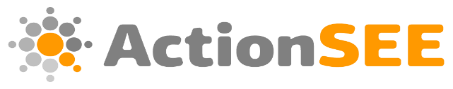 Користење на Тwitter
Брз, јасен и концизен медиум – нашите содржини и текстови треба да бидат кратки и јасни
Мрежа во изумирање, но сепак oдреден број од корисниците се активни, особено во делот на активизам, технологија, спорт и политика
Публиката е најголем дел од 16-34 години, но често „социјално освестена“, аспект на којшто мора да се обрне внимание
Aнгажман со заедницата на Twitter – присутност и одговарање се задолжителни, заедницата на овој медиум е најангажирана – често се формираат во групи(табори) на истомисленици
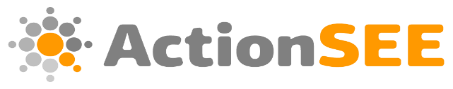 Користење на Instagram
Највизуелен медиум – мора да се користи квалитетна визуелна содржина
Содржините мора да бидат визуелно издржани, во море на содржина, нашата Instagram содржина мора да има attention grabing апсект
Публиката е значително помлада, и самиот медиум не дозволува долго задржување на една содржина – самите формати на мрежата се такви
Заедницата е активна, но не е место за развивање на големи и долги дебати, визуелното ја има предноста овде
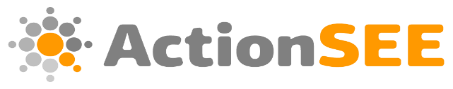 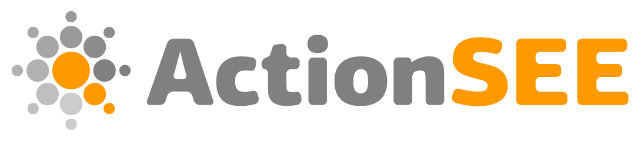 Конкретни мрежи(tips and tricks)
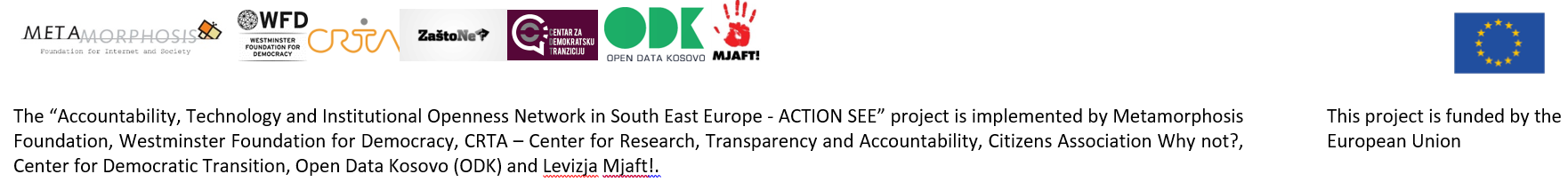 Користење на Facebook
Најпогодно време за објавување – после 11 часот во работни денови, после 13 за викенди – иако може да ја аналзирате активноста на ВАШАТА страница за најоптимални резултати
Oдговарање на коментари – развивање дискусии го покачува опсегот на вашите објави
Експериментирајте со содржина, еден тип на содржини ќе го oграничи опсегот на вашите објави
3 до 5 пати неделно е доволно да се постира
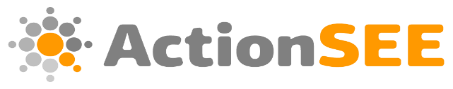 Користење на Twitter
Користете соодветни hashtags
Bлегувајте во дискусии со членови – не само на вашата страница/содржина, туку и на содржини коишто имаат врска со вас или нешто во кое може да придонесете со вашето знаење или профсионално миље
Одличен медиум за користење на визуелизациите како медиум
Може да се користи секој ден, доколку возможно
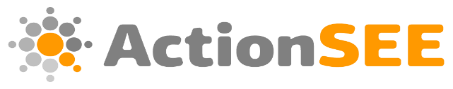 Користење на Instagram
Oбјавувајте само визеуелно издржани содржини – почитувајте ја природата на медиумот
Експериментирајте со stories – направете повеќе содржина која ќе може да се подели на повеќе делови
Користете соодветни hashtags
Би требало да се користи секој ден, доколку возможно
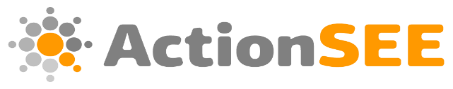 Општи совети
Размислувајте mobile first – најголем дел од посетите на вашите социјални медиуми и веб страници доаѓаат од мобилните
Експериментирајте со содржина, еден тип на содржини ќе го oграничи опсегот на вашите објави
Различни содржини за различни медиуми – не правете еден тип на содржина на секој медиум
Taгнувајте(прозивувајте) личности/институции кои се засегнати со содржината која ја постирате
Ангажирајте се со заедницата – користете го јазикот на мрежата и јазикот на заедницата којашто е дел од вашите профили и страници
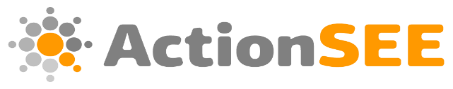 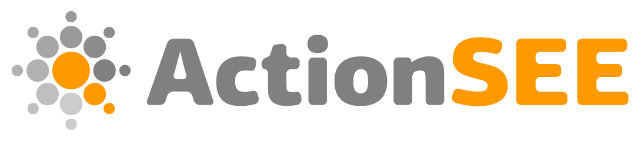 Добри практики за создавање и користење на свои и  туѓи содржини
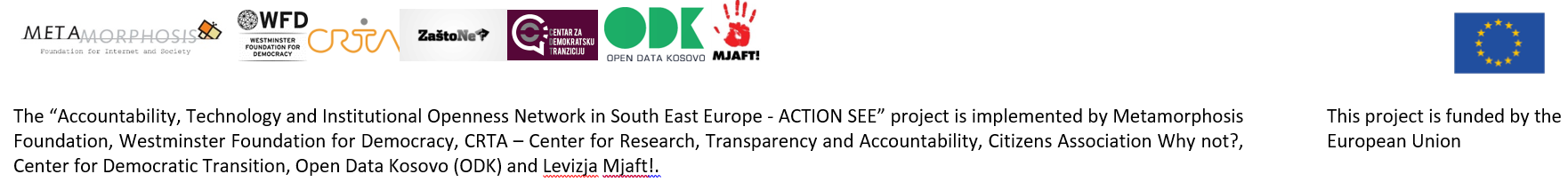 Создавање на сопствени содржини
Користете фотографии и видеа од висок квалитет, доколку возможно
Koристете оригинален текст во секој опис на текстовите на социјалните медиуми – НЕ ПРЕКОПИРАЈТЕ
Доколку се постираат линкови, тагнувајте ги соодветните личности/институции/компании со цел содржината да упати кон одговорните
Решерување е добра пракса, но не на сопствента содржина
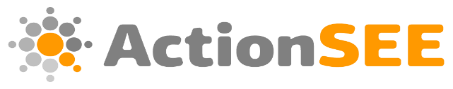 Користење на туѓи содржини
Koристете содржини со Creative Common Licenese (https://creativecommons.org/)
Неовластено користење на туѓа, на пример фотографии со watermark значително ќе ви го намали опсегот на содржината
Доколку користете туѓа содржина којашто е веќе постирана, тагнувајте ги авторите, со нивна претходна дозвола секако
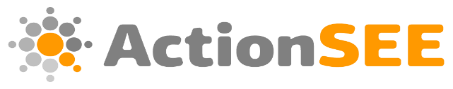 Употреба на регистар